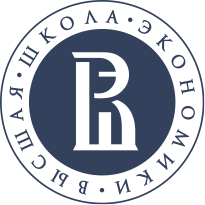 Участие в эпизодическом волонтёрстве: портрет волонтёра и индекс удовлетворённости
Текст
Ирина Краснопольская, 
Центр оценки общественных инициатив ИППИ НИУ ВШЭ

Полина Гусева 
стажер Института прикладных политических исследований НИУ ВШЭ
Москва, 19 сент., 2019
Изменения профиля и масштабов волонтёрской деятельности
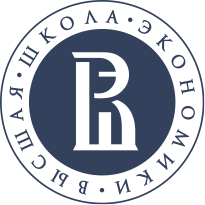 Изменение профиля волонтёрской деятельности: 
гибкость, основа на проекты, не привязана к конкретной организации (Brandsen et al. 2016, Chaves-Avila et al. 2016, Zimmer et al. 2016, Mohan et al. 2016);
от трети (Brudney, 2005) до половины (McCurley and Ellis, 2003) волонтёров – эпизодические.
Снижение интереса к волонтёрству:
в конце 1990-х 41% опрошенных молодых людей в UK сказали, что их друзья подумали бы о них плохо, если бы узнали, что те занимаются волонтёрством (Smith, 1999);
	 сокращение количества часов в США (The Independent sector, Brudney & Gazley, 2006).
Несоответствие между ожиданиями и опытом волонтёрства при сохранении мотивации (Yanay & Yanay, 2008):
40% тех, кто перестал заниматься волонтёрской деятельностью в США – по причине плохой  организации (United Parcel Service Foundation, 1998).
2
Запрос на профессионализацию НКО и управление волонтёрами
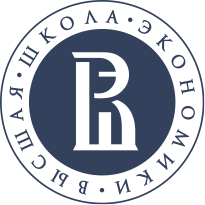 Одной социальной миссии для привлечения волонтёров недостаточно. 

Неолиберализм – рыночные решения для государственных и социальных проблем. НКО нужно доказать свою эффективность: «доверяй мне» --- «докажи мне» (Zimmer & Pahl, 2016; Crouch 2011).

Запрос на внимание к потребностям и интересам волонтёров: 
индивидуализация и разнообразие волонтёров;
участие – индивидуальные цели и мотивы, а не преданность или лояльность конкретной НКО.
3
Проблема: “неполноценное” волонтёрство
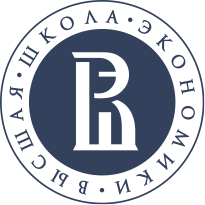 Единоразовая и обычно кратковременная волонтёрская деятельность. Волонтёры не являются основными организаторами мероприятия, но выполняют отдельное задание. Обычно эпизодическое волонтёрство не подразумевает дальнейшего вовлечения в деятельность организатора мероприятия (Handy, Brodeur, & Cnaan, 2006; MacDuff, 2004). 

Эпизодическое волонтёрство – это волонтёрство с низкими издержками и низкой ценностью (качеством) (Haski-Leventhal & Meijs, 2010). 
Волонтёры не получают положительных эффектов по сравнению с ’обычными’ волонтёрами (чувство принадлежности, социальные поощрения и связи, воспринимаемый вклад в решение проблемы и т.д.) главным образом из-за краткосрочного характера мероприятия.
4
Исследовательский вопрос
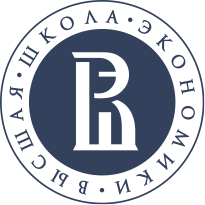 Анализ волонтёрского опыта с позиции организации мероприятия
1 стадия: привлечение волонтёров 
2 стадия: мероприятие и работа волонтёров
3 стадия: завершение и благодарность. Построение лояльности и психологического  комфорта волонтёра, а не краткосрочное привлечение. 


Опыт участия в ЭВ влияет на намерение будущего участия в волонтёрстве: 
баланс воспринимаемых затрат и получаемых эффектов от участия;
нетравматичный опыт для тех, у кого есть мотивация, но нет времени и уверенности в организации;
КВ как положительный опыт участия в условиях низкого уровня осведомленности и доверия к НКО (Krasnopolskaya, Roza and Meijs, 2015).
5
Данные и методы
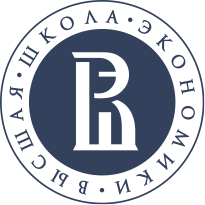 Исследование университета Пенсильвании, США (Ram Cnaan) и Роттердамской школы менеджмента Университета Эразмус, Нидерланды (Lucas Meijs)

22 страны, единый инструментарий
Онлайн опрос тех, кто разово был волонтером на каком-либо событии и не является постоянным волонтером в этой организации

Россия: адаптация инструментария и сбор данных – Центр исследований гражданского общества и некоммерческого сектора НИУ ВШЭ, осень-зима 2018 года
N = 2 539
N финальное = 2 494 (множественное восстановление данных: метод по медиане)

Методы анализа данных:
эксплораторный факторный анализ
простая линейная регрессия
6
Структура
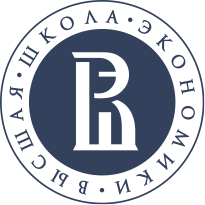 Кто участвует в эпизодическом волонтёрстве
Как была организована работа с волонтёрами до, во время и после мероприятия
Индекс удовлетворённости от участия в эпизодическом волонтёрстве
Факторы, определяющие уровень удовлетворённости волонтёров
Намерение будущего участия 
Факторы, определяющие намерение будущего участия
7
социально-демографические характеристики
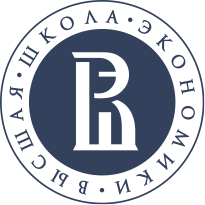 Возраст
Среднее значение = 33.4
Медиана = 31
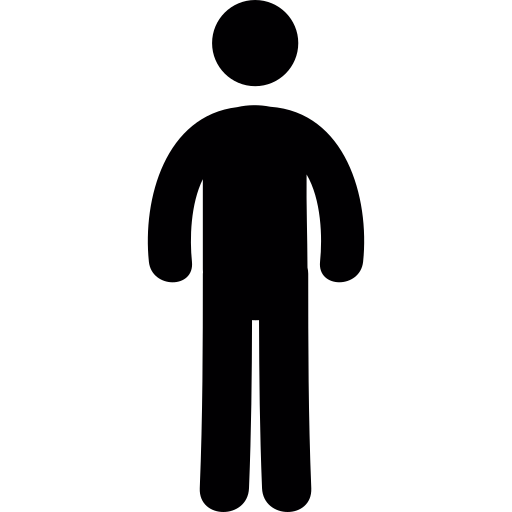 Возраст
Среднее значение = 32.8
Медиана = 31
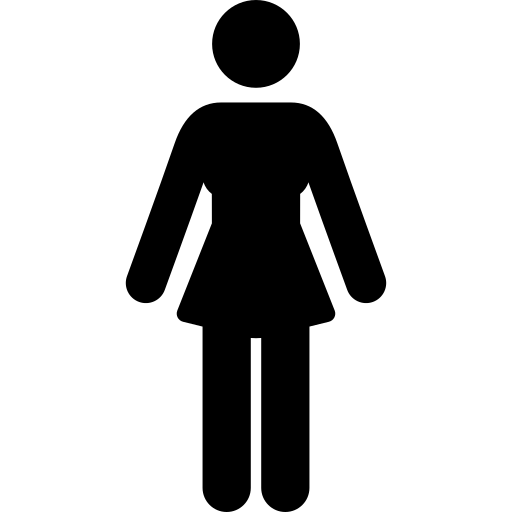 N = 2 494
8
социально-демографические характеристики
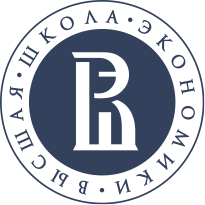 N = 2 494
9
социально-демографические характеристики
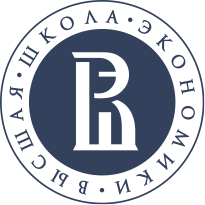 N = 2 494
10
Благотворительные пожертвования
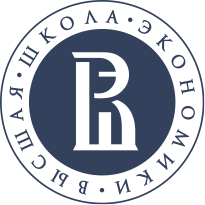 N = 2 494
11
Волонтёрский опыт
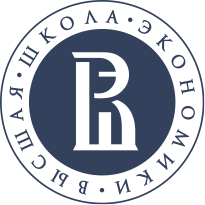 N = 2 494
12
Причины участия в волонтёрской деятельности
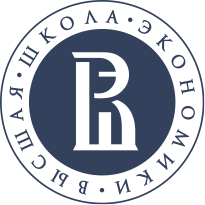 N = 2 494
13
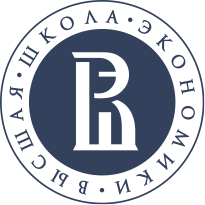 Кто участвует в эпизодическом волонтёрстве
Как была организована работа с волонтёрами до, во время и после мероприятия
Индекс удовлетворённости от участия в эпизодическом волонтёрстве
Факторы, определяющие уровень удовлетворённости волонтёров
Намерение будущего участия 
Факторы, определяющие намерение будущего участия
14
Сферы волонтёрства
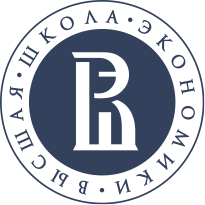 N = 2 494
15
Источник информации о мероприятии
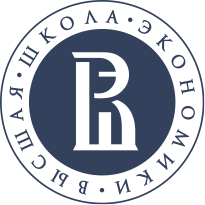 N = 2 494
16
Работа с волонтёрами
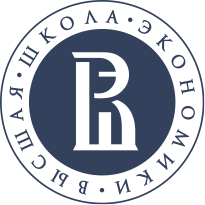 N = 2 494
17
Работа с волонтёрами
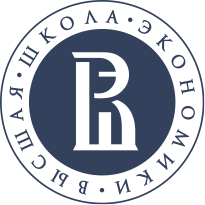 N = 2 494
18
Работа с волонтёрами
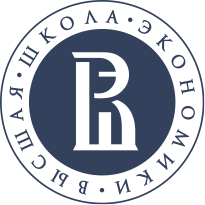 N = 2 494
19
Принадлежность к команде
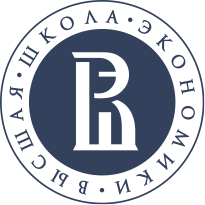 N = 2 494
20
Благодарность за волонтёрскую деятельность
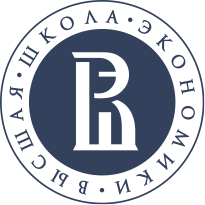 N = 2 494
21
Оценка волонтёрского опыта
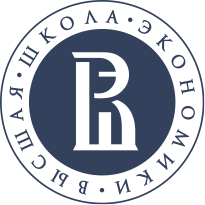 N = 2 494
22
Структура
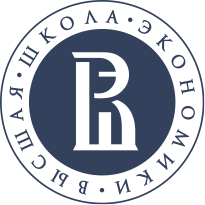 Кто участвует в эпизодическом волонтёрстве
Как была организована работа с волонтёрами до, во время и после мероприятия
Индекс удовлетворённости от участия в эпизодическом волонтёрстве. Факторы, определяющие уровень удовлетворённости волонтёров
Намерение будущего участия 
Факторы, определяющие намерение будущего участия
23
Построение индекса Удовлетворённости волонтёрской деятельностью
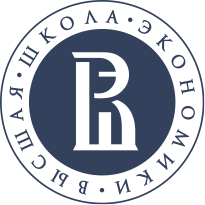 Компоненты индекса:
Насколько психологически комфортным для Вас было Ваше волонтёрское задание в рамках этого мероприятия? (q19)
Как бы Вы оценили общее качество работы с волонтёрами со стороны организаторов? (q20)
В целом, как бы Вы оценили свой опыт волонтёрства на данном мероприятии? (q24)
3 вопроса с 5-балльными шкалами (1 – очень плохо, 5 – отлично)
Методы построения индексов:
Аддитивный индекс
Психологический комфорт (q19) + качество работы с волонтёрами (q20) + оценка волонтёрского опыта (q24)
Шкала от 0 до 15
Индекс по среднему значению
(Психологический комфорт (q19) + качество работы с волонтёрами (q20) + оценка волонтёрского опыта (q24) / 3
Шкала от 0 до 5
24
индекс Удовлетворённости волонтёрской деятельностью
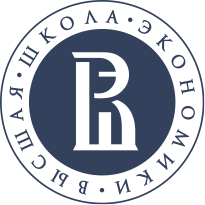 Среднее значение = 4,44

Медиана = 4,66

Мода = 5
25
Факторный анализ
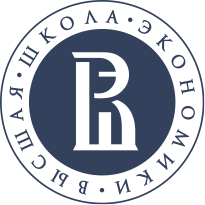 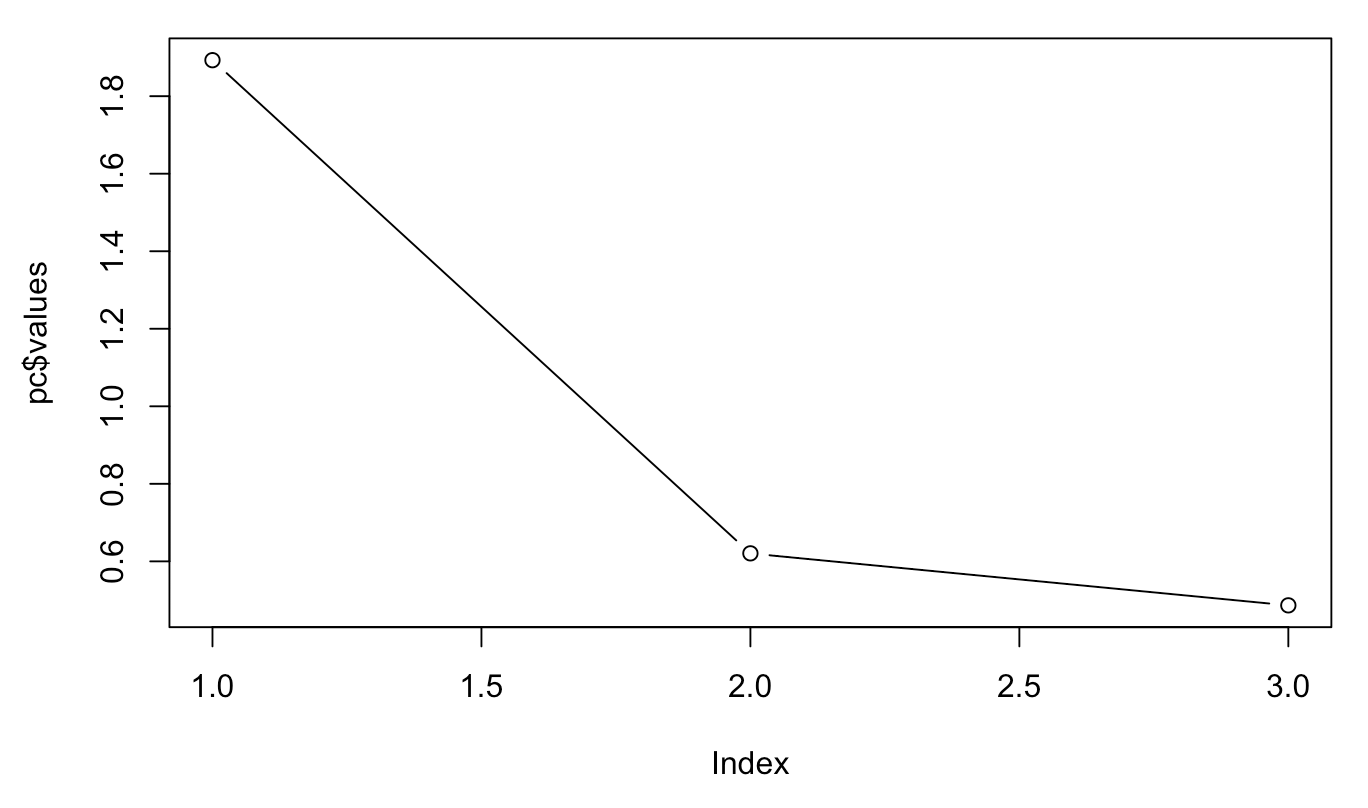 26
Факторный анализ
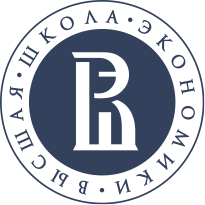 27
факторы удовлетворённости волонтёрской деятельностью
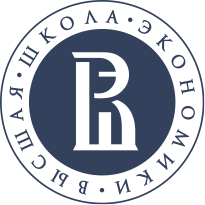 Note: *p < 0.05, **p < 0.01, ***p < 0.001
28
Структура
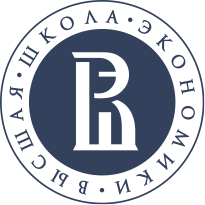 Кто участвует в эпизодическом волонтёрстве
Как была организована работа с волонтёрами до, во время и после мероприятия
Индекс удовлетворённости от участия в эпизодическом волонтёрстве. Факторы, определяющие уровень удовлетворённости волонтёров
Намерение будущего участия. Факторы, определяющие намерение будущего участия
29
Намерение продолжить волонтёрскую деятельность
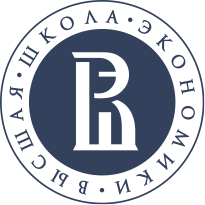 N = 2 494
30
Намерение продолжить волонтёрскую деятельность
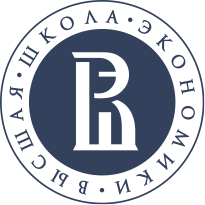 N = 2 494
31
намерение продолжить волонтёрскую деятельность
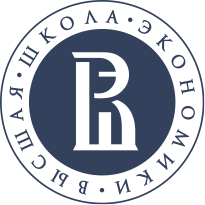 Note: *p < 0.05, **p < 0.01, ***p < 0.001
32
намерение продолжить волонтёрскую деятельность
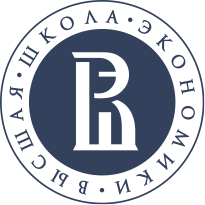 Note: *p < 0.05, **p < 0.01, ***p < 0.001
33
Выводы
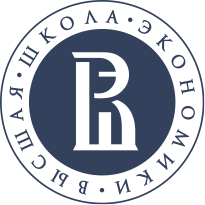 Участники: «не студенты», старше 30-ти лет, ВО, с доходом средним и выше среднего, мотивы - интересная деятельность, личный опыт, встречи с новыми людьми
Благотворительные пожертвования: ¾ делают пожертвования, ¼ часто. Невысокая лояльность организации, в которой есть опыт волонтерской деятельности
Удовлетворенность (индекс): общее качество работы с волонтерами как приоритет
Намерение будущего участия: 
интерес к мероприятию, а не к конкретной организации, открытость к другим организациям
в той же организации: ответы и обучение; принятие другими участниками
в другой организации: возможность обратиться с вопросами – сделать организацию комфортной и понятной для себя.
34
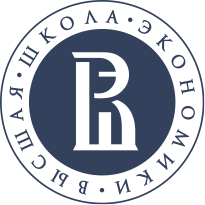 Ирина Краснопольская 
ikrasnopolskaya@hse.ru 

Полина гусева
pdguseva@edu.hse.ru
35